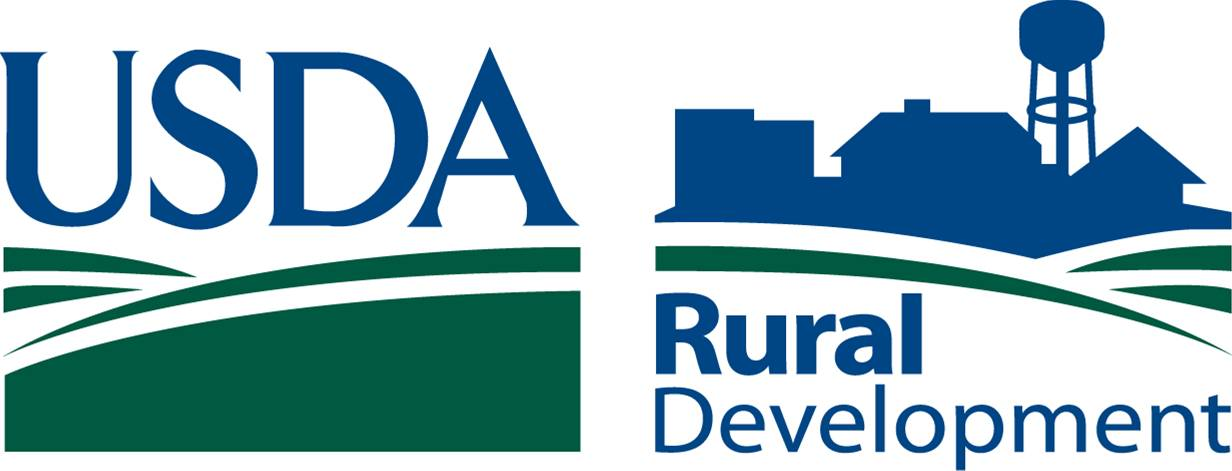 State of New Mexico
Housing Programs
Section 502 Direct Loan Program -  at a Glance
The Section 502 Program was first authorized in the Housing Act of 1949 and for over 60 years has provided:
Low- and very low-income people the opportunity to own adequate, modest, decent, safe and sanitary homes in rural areas;
Critical mortgage credit to rural residents where there has been a serious lack of available credit, or when available, at rates and terms low and very-low income rural residents could afford.
Section 502 Direct Loan Program -  at a Glance
Rural Development provides direct, as-well-as guaranteed loans, in rural areas.
Rural areas include open country and places with a population of 10,000 or less and, under certain conditions, towns and cities between 10,000 and 20,000 population;
Low-income is defined as between 50 and 80 percent of area median income (AMI); Very low-income is below 50 percent AMI.
Section 502 Direct Loan Program -  at a Glance
Loans may be used to:
Purchase existing housing;
Purchase, relocate and/or repair existing housing;
Purchase a building site and construct a dwelling or;
Purchase new housing, including manufactured housing;
Refinance debts when necessary.
Note:  At least 40 percent of funds must be used to assist families with incomes less than 50 percent of AMI.
Guaranteed financing:
No maximum purchase price

No monthly mortgage insurance 
30 year fixed interest rates

Generous income limits

Flexible credit guidelines

NOT limited to first time homebuyers
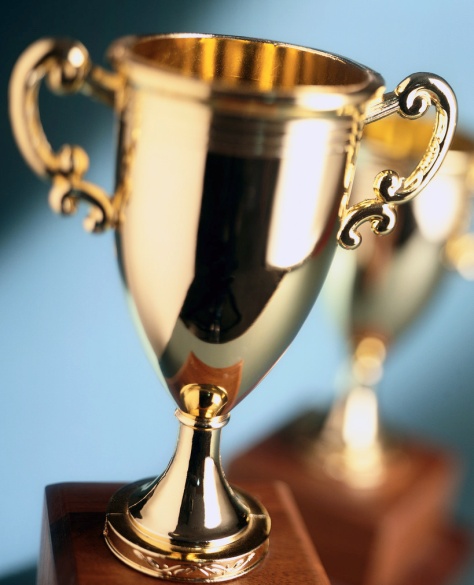 Refinance Pilot
RD 502 or Guarantee loans refinanced only
1.5% Upfront Fee
.30% Annual Fee
Paid as agreed 12 months prior
No new credit report
No new appraisal
Eligible Refi Borrowers in Pilot States
Multi Family Housing Program: Direct Loan Program
Provides financing to support the development of rental units in rural areas.
Housing affordable to very low-, low-, and moderate-income households.
Used to build, acquire and rehabilitate, or improve dwellings.
Term is 30 years with a 50-year amortization.
Multi Family Guaranteed Loan Program
Guaranteed loan program for development of multi-family housing facilities in rural areas.
Guarantees are provided for the construction, acquisition, or rehabilitation of rural multi-family housing.
90% Guarantee
Housing Investments 2009-2011
By the Numbers

456,000 rural families assisted

21,000 rural communities